Endomarketing
Um estudo de caso durante o processo de reengenharia
Endomarketing, um Estudo de Caso durante o Processo de Reengenharia
CURSO DE ADMINISTRAÇÃO DE EMPRESAS
8º B – Sala 622

INTEGRANTES:
Beatriz Nobre Herrera – RA 12130096
Vívian Gonçalves Aguiar – RA 12160060

ORIENTADORES:
Professor Mestre Juarez Marques Leite
Professor Mestre Paulo José Lopes Folgueral
Professor Mestre Paulo Leandro Maia
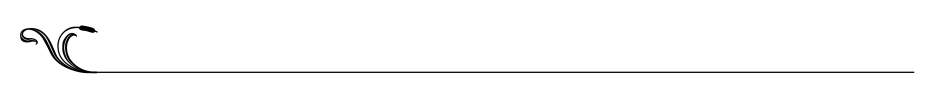 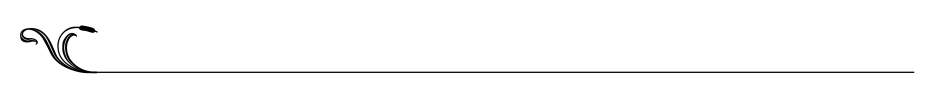 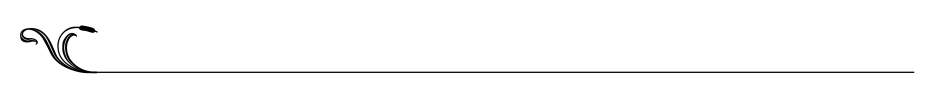 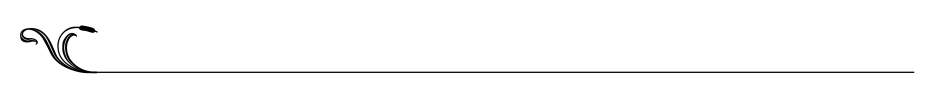 Fig Unimesp             Maio.2017             Profº Mestre Paulo José Lopes Folgueral
Endomarketing, um Estudo de Caso durante o Processo de Reengenharia
ROTEIRO DE APRESENTAÇÃO
Introdução
Capítulo I
Capítulo II
Capítulo III
Conclusão
Bibliografia
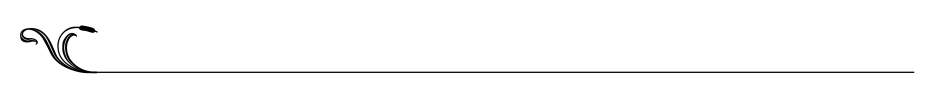 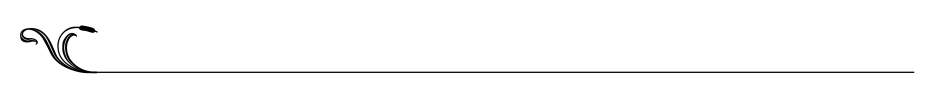 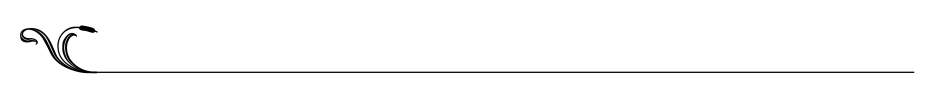 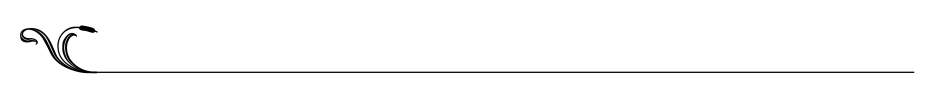 Fig Unimesp             Maio.2017             Profº Mestre Paulo José Lopes Folgueral
Endomarketing, um Estudo de Caso durante o Processo de Reengenharia
INTRODUÇÃO
Objetivo
Justificativa
Problema
Hipótese
Metodologia
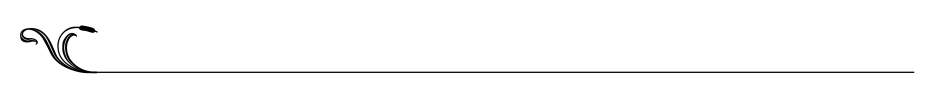 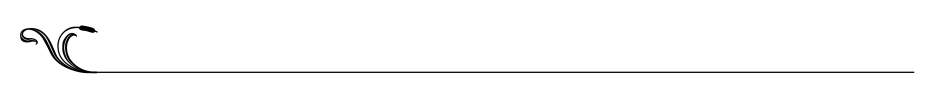 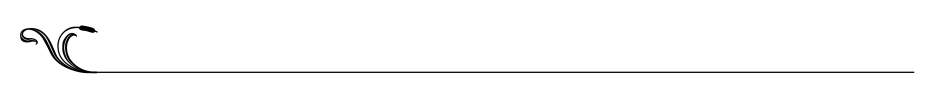 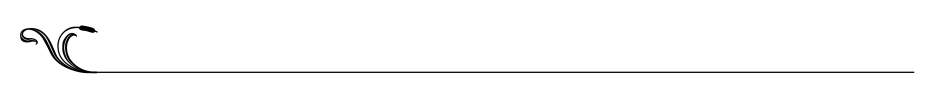 Fig Unimesp                Maio.2017               Profº Mestre Paulo José Folgueral
Endomarketing, um Estudo de Caso durante o Processo de Reengenharia
CAPÍTULO I
História do Endomarketing
A experiência de Hawthorne
Conceito do Endomarketing
Definição do Endomarketing
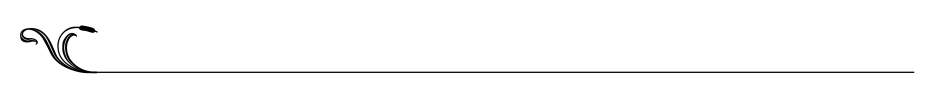 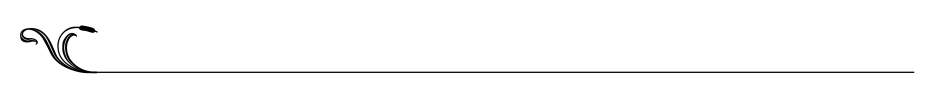 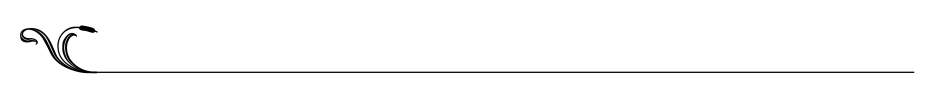 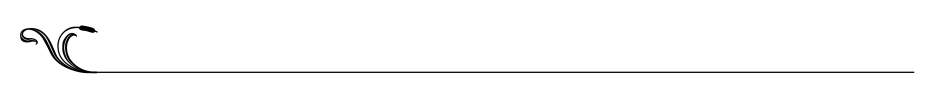 Fig Unimesp             Maio.2017             Profº Mestre Paulo José Lopes Folgueral
Endomarketing, um Estudo de Caso durante o Processo de Reengenharia
CAPÍTULO II
História da Reengenharia
Conceito da Reengenharia
Definição da Reengenharia
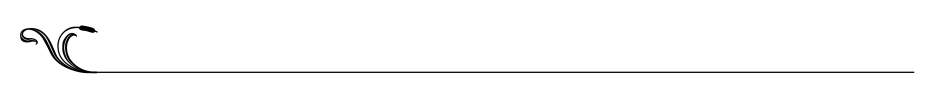 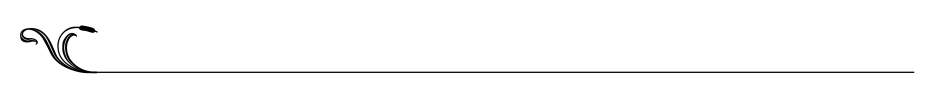 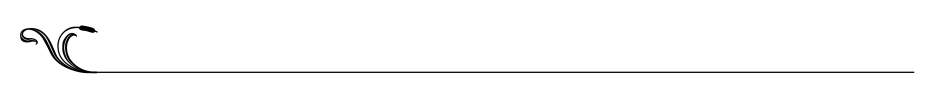 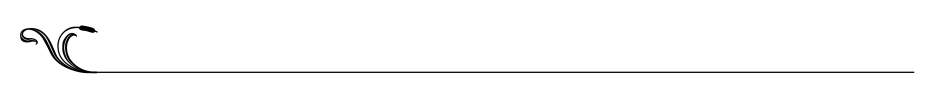 Fig Unimesp             Maio.2017             Profº Mestre Paulo José Lopes Folgueral
Endomarketing, um Estudo de Caso durante o Processo de Reengenharia
CAPÍTULO III
ESTUDO DE CASO NA EMPRESA:
INDUSTRIAL LEVORIN S/A
A Empresa
História da Empresa
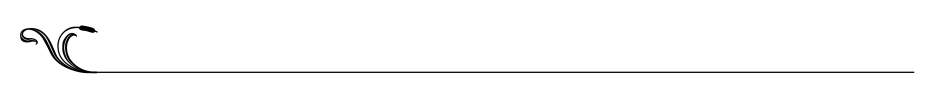 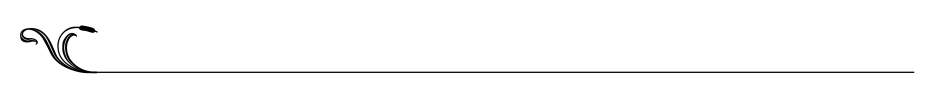 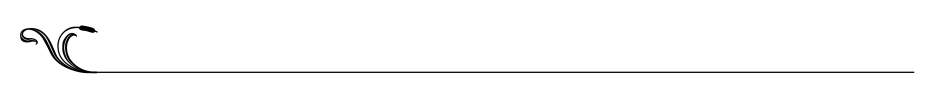 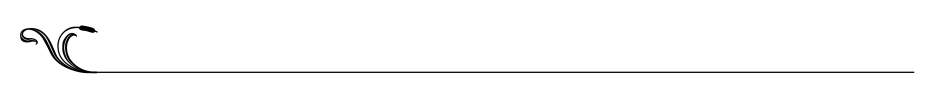 Fig Unimesp             Maio.2017             Profº Mestre Paulo José Lopes Folgueral
Endomarketing, um Estudo de Caso durante o Processo de Reengenharia
ORIGEM DO ESTUDO DE CASO
2012 – Passagem da Superintendência de familiar para CLT com Henning Von Koz e ingresso da 1ª Consultoria Grant Thornton.
2015 – Ingresso da 2ª Consultoria Performa Patner’s com Victor Serra.
2016 – Ingresso da 3ª e última Consultoria Ivix Value Criation com Pedro Guizzo.
COLETA DOS DADOS
Entrevista In loco e pesquisa por formulário eletrônico.
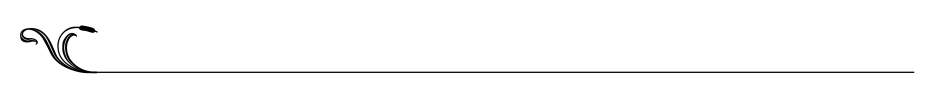 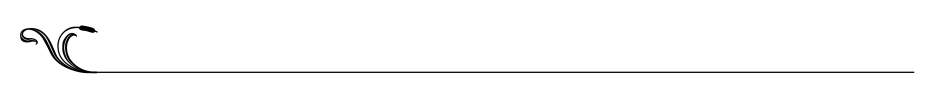 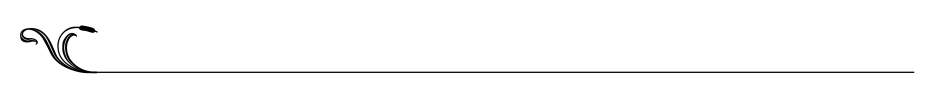 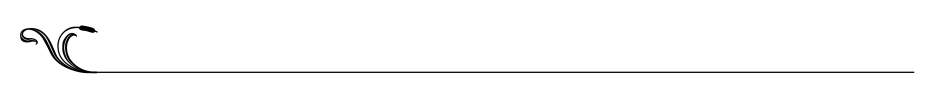 Fig Unimesp             Maio.2017             Profº Mestre Paulo José Lopes Folgueral
Endomarketing, um Estudo de Caso durante o Processo de Reengenharia
ANÁLISE DOS DADOS
Como você classifica a comunicação a respeito do ingresso da Consultoria na empresa?
Como você classifica a atuação da Consultoria durante o processo de Reengenharia, em sua rotina de trabalho?
Classifique sua satisfação no trabalho antes da Consultoria?
Classifique sua satisfação no trabalho após a Consultoria?
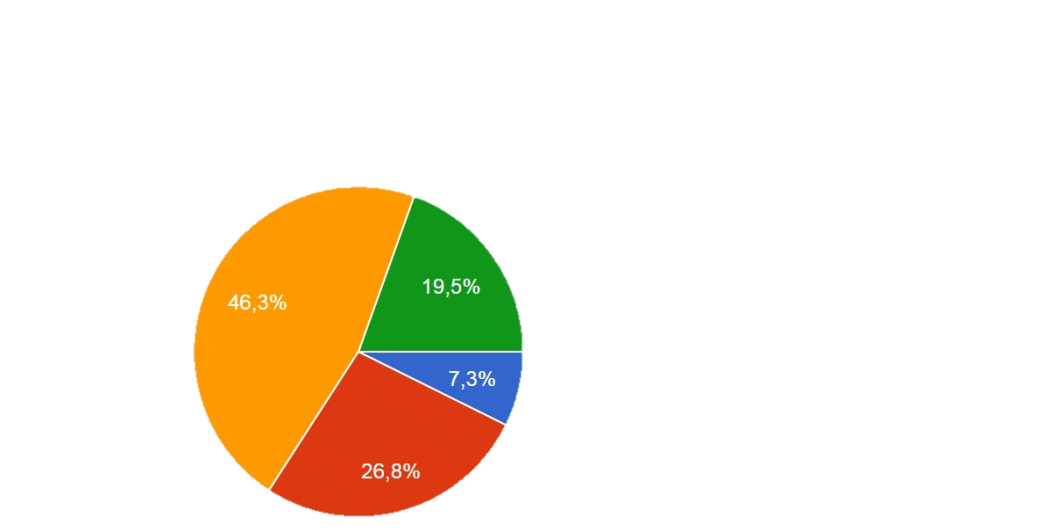 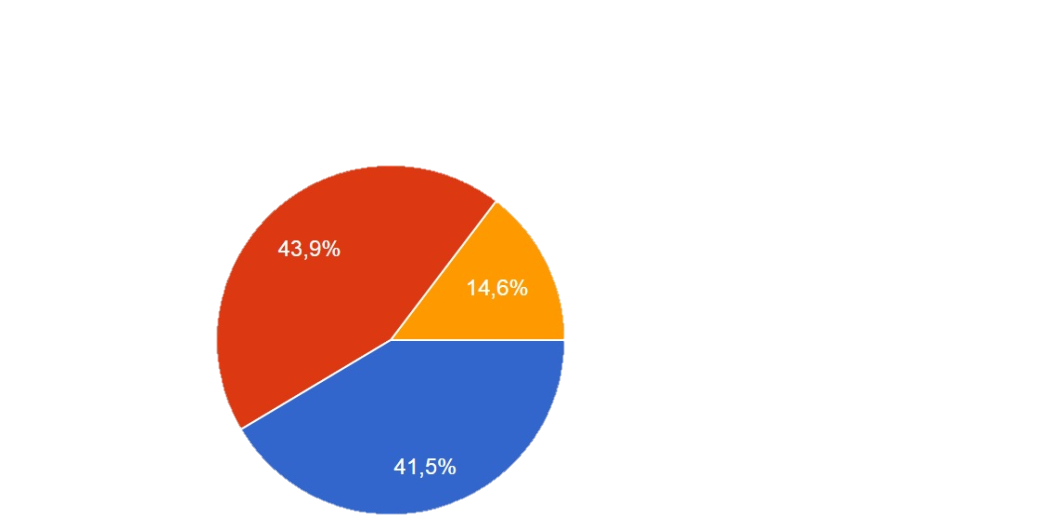 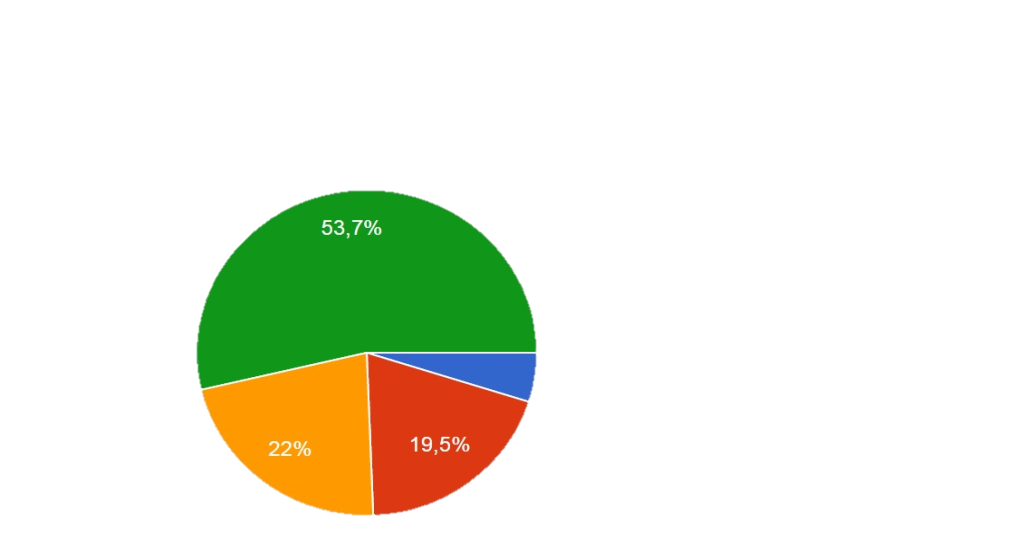 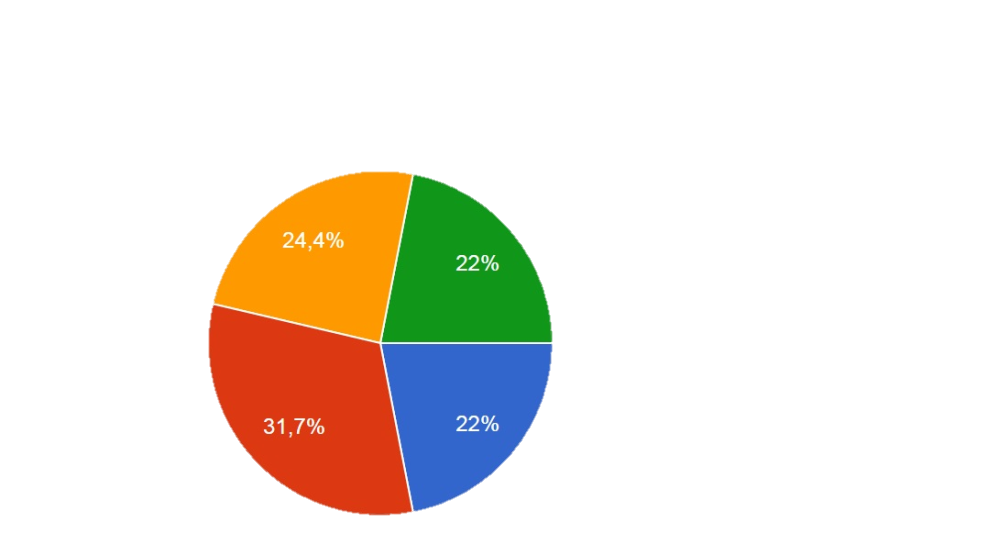 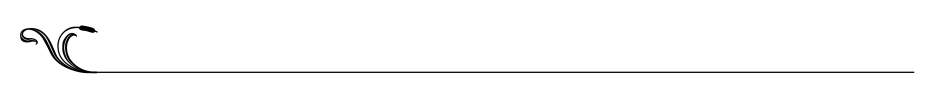 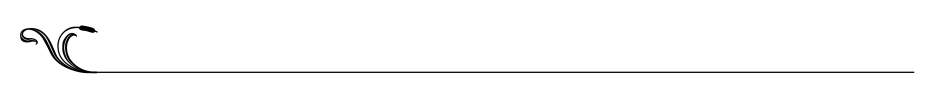 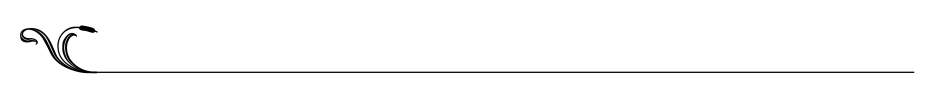 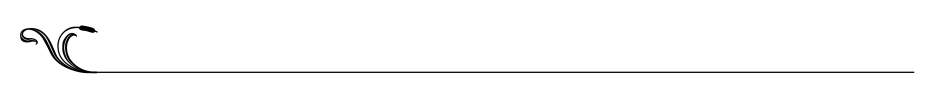 Satisfatório
Bom
Regular
Insatisfatório
Fig Unimesp             Maio.2017             Profº Mestre Paulo José Lopes Folgueral
Endomarketing, um Estudo de Caso durante o Processo de Reengenharia
CONCLUSÃO
Utilizando pesquisas bibliográficas e de campo, responde-se ao problema, que “O processo  de Consultoria e ou Reengenharia afetou os colaboradores internos”.
Através da pesquisa bibliográfica e de campo, satisfaz-se a hipótese de que o Endomarketing é positivo para os colaboradores na ocorrência de Consultoria e ou Reengenharia, por se tratar de ferramenta facilitadora da comunicação interna, cuja ausência resultou no insucesso do planejamento da Industrial Levorin S/A.
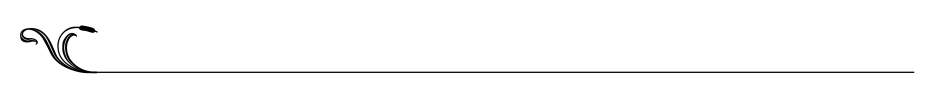 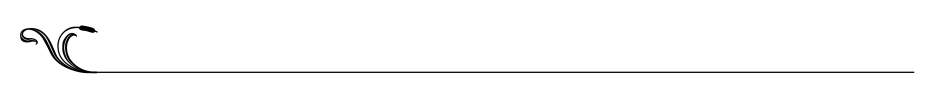 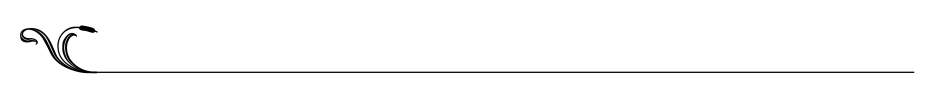 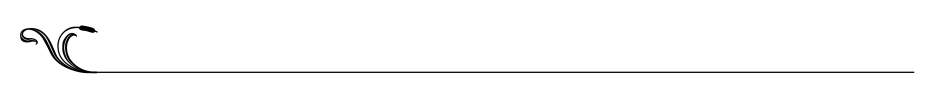 Fig Unimesp             Maio.2017             Profº Mestre Paulo José Lopes Folgueral
[Speaker Notes: E]
Endomarketing, um Estudo de Caso durante o Processo de Reengenharia
BIBLIOGRAFIA
BEKING, Saul Faingaus. Conversando Sobre Endomarketing. USA: Makron Books, 1995.
COSTA, Daniel, Não existe Gestão sem Comunicação – Como Conectar Endomarketing Liderança e Engajamento. Dublinense, 2014.
HAMMER, Michael e CHAMPY, James. Reengenharia Revolucionando a Empresa em função dos Clientes, da Concorrência e das Grandes Mudanças da Gerência. 18 ed. Rio de Janeiro: Campus, 1994.
MAIA, Paulo Leandro. O ABC da Metodologia – Métodos e Técnicas para elaborar Trabalhos Científicos (ABNT). São Paulo: Leud, 2008.
MORRIS, Daniel, BRANDON, Joel. Reengenharia: reestruturando sua empresa. São Paulo: Makron, 1994.
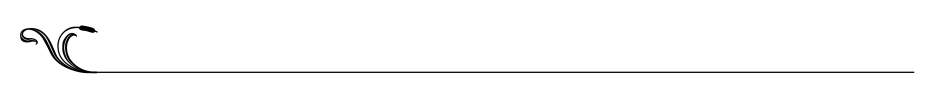 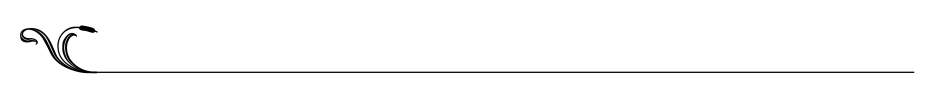 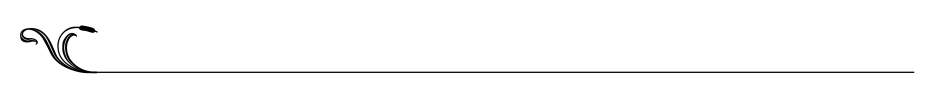 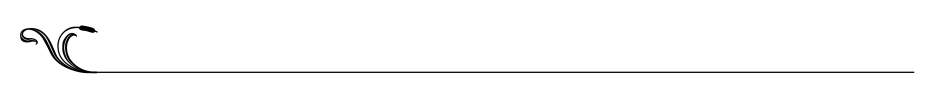 Fig Unimesp             Maio.2017             Profº Mestre Paulo José Lopes Folgueral